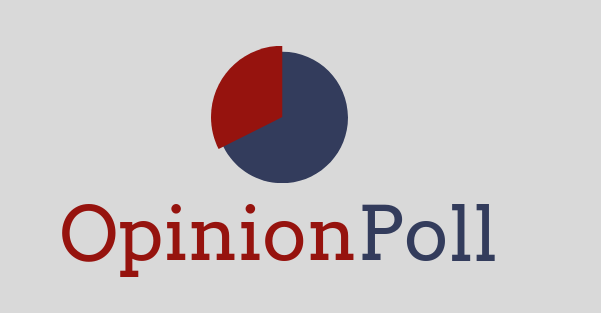 Έρευνα Κοινής Γνώμης
ΓΙΑ ΤΟ   
 
 Δήμο Ναυπλιέων


ΙΟΥΝΙΟΣ      2023
Ταυτότητα Έρευνας
Η Έρευνα πραγματοποιήθηκε από την Opinion Poll Ε.Π.Ε – Αριθμός Μητρώου Ε.Σ.Ρ. 49.

       ΕΝΤΟΛΕΑΣ :peloponnisosNews.gr 


ΕΞΕΤΑΖΟΜΕΝΟΣ ΠΛΗΘΥΣΜΟΣ: Ηλικίας άνω των 17, με δικαίωμα ψήφου

ΜΕΓΕΘΟΣ ΔΕΙΓΜΑΤΟΣ: 703 Νοικοκυριά

ΧΡΟΝΙΚΟ ΔΙΑΣΤΗΜΑ: από  27  IOYNIOY     έως 30  IOYNIOY    2023

ΠΕΡΙΟΧΗ ΔΙΕΞΑΓΩΓΗΣ: ΔΗΜΟΣ  ΝΑΥΠΛΙΕΩΝ 

ΜΕΘΟΔΟΣ ΔΕΙΓΜΑΤΟΛΗΨΙΑΣ: Πολυσταδιακή τυχαία δειγματοληψία με χρήση quota βάσει  γεωγραφικής κατανομής.

ΜΕΘΟΔΟΣ ΣΥΛΛΟΓΗΣ ΣΤΟΙΧΕΙΩΝ: Τηλεφωνικές συνεντεύξεις βάσει    ηλεκτρονικού ερωτηματολογίου (CATI).Ακολουθήθηκε η διαδικασία της τυχαίας  επιλογής τηλεφωνικών αριθμών(random dialing) σε σταθερά και κινητά.

ΣΤΑΘΜΙΣΗ: Έγινε στάθμιση ως προς Φύλο -Ηλικία, Περιοχή κατοικίας και αποτελεσμάτων  Βουλευτικών εκλογών του  ιουνιου 2023


Τρόπος ελέγχου: Ταυτόχρονη συνακρόαση τηλεφωνικής κλήσης και θέαση οθόνης

ΕΛΑΧΙΣΤΕΣ ΒΑΣΕΙΣ ΔΕΙΓΜΑΤΟΣ :Στα πολιτικά κόμματα που συγκεντρώνουν βάση ψηφοφόρων στο αστάθμιστο δείγμα μικρότερο των 60-100 ατόμων (ΚΚΕ, ΕΛΛΗΝΙΚΗ ΛΥΣΗ, ΝΙΚΗ,ΣΠΑΡΤΙΑΤΕΣ,ΠΛΕΥΣΗ ΕΛΕΥΘΕΡΙΑΣ), η ανάλυση επιτρέπεται άλλα είναι ενδεικτική.

Δειγματοληπτικό σφάλμα: Με διάστημα βεβαιότητας 95%, κυμαίνεται εντός του διαστήματος +/- 3,70 % 


  Προσωπικό   field: Εργάστηκαν  32   ερευνητές  και 1 επόπτης  


Η Opinion Poll ΕΠΕ. Είναι μέλος του ΣΕΔΕΑ, της ESOMAR, της WAPOR και τηρεί τον κανονισμό του Π.Ε.Σ.Σ. και τους διεθνείς κώδικες δεοντολογίας για την διεξαγωγή και δημοσιοποίηση ερευνών κοινής γνώμης.
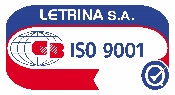 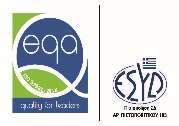 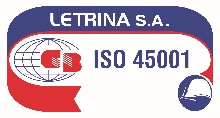 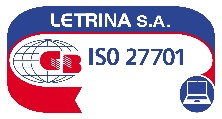 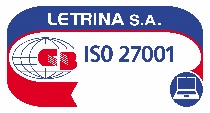 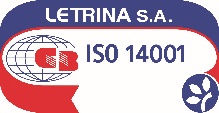 Ποιο θεωρείτε προσωπικά ως το μεγαλύτερο πρόβλημα που αντιμετωπίζει ο Δήμος σας;                                                            ΜΕΧΡΙ 3 ΕΠΙΛΟΓΕΣ
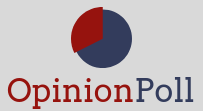 Πόσο ικανοποιημένος/ η είστε από την συνολική παρουσία και το έργο του Δημάρχου Κωστούρου Δημήτρη;
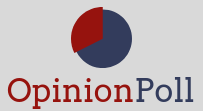 Ποιο από τα στελέχη που έχουν δηλώσει ή ακούγεται ότι θα είναι υποψήφιοι Δήμαρχοι στις ερχόμενες εκλογές, που θα σας διαβάσουμε θεωρείτε ότι είναι...
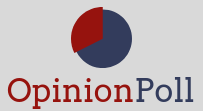 ...πιο δραστήριος
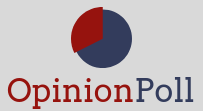 ...πιο αποτελεσματικός
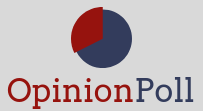 ...πιο καλός γνώστης των προβλημάτων του Δήμου
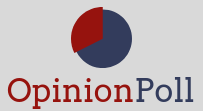 Ποιον από τους παρακάτω που ακούγεται ότι θα είναι υποψήφιοι Δήμαρχοι, θα ψηφίζατε για Δήμαρχο, αν είχαμε Δημοτικές εκλογές την ερχόμενη Κυριακή;
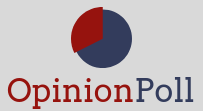 Ποιον από τους παρακάτω που ακούγεται ότι θα είναι υποψήφιοι Δήμαρχοι, θα ψηφίζατε για Δήμαρχο, αν είχαμε Δημοτικές εκλογές την ερχόμενη Κυριακή;Επι των εγκύρων
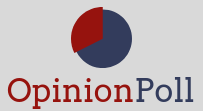 ΤΕΛΟΣ ΠΑΡΟΥΣΙΑΣΗΣ
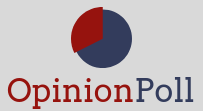